Figure 3 The left panel displays a sagittal slice showing the significant cluster of activation in the whole-brain ...
Brain, Volume 132, Issue 7, July 2009, Pages 1941–1952, https://doi.org/10.1093/brain/awp103
The content of this slide may be subject to copyright: please see the slide notes for details.
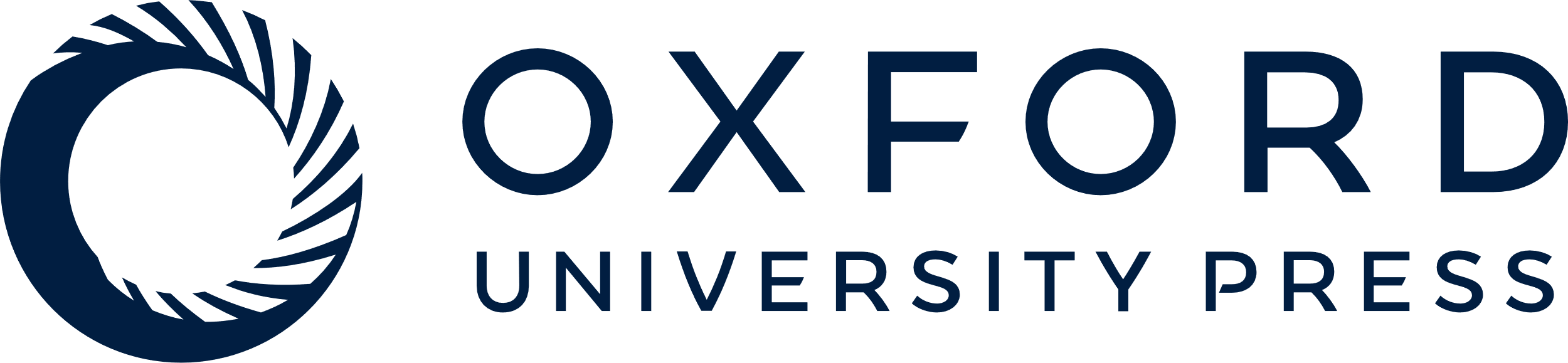 [Speaker Notes: Figure 3 The left panel displays a sagittal slice showing the significant cluster of activation in the whole-brain random effects analysis. The significant cluster is located in right vMPFC and right ACC and represents increased activation for speaker-congruent sentences relative to speaker-incongruent sentences in the control group. The right panel presents the mean response (mean ± SEM) in the cluster of activation in vMPFC and ACC to speaker-incongruent and speaker-congruent sentences for the ASD and the control group. As indicated by the asterisk, the difference in response to speaker-incongruent and speaker-congruent sentences in right vMPFC and ACC was only significant for the control group.


Unless provided in the caption above, the following copyright applies to the content of this slide: © The Author (2009). Published by Oxford University Press on behalf of the Guarantors of Brain. All rights reserved. For Permissions, please email: journals.permissions@oxfordjournals.org]